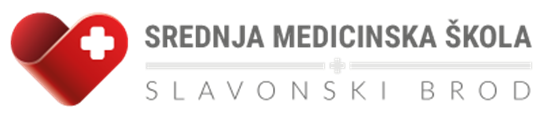 PROTOKOL U SLUČAJU POTRESA
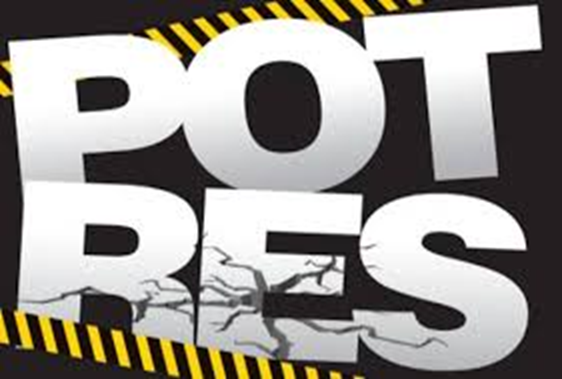 Izradili: stručni suradnici pedagozi
Potresi
Potres je prirodna pojava koja se 
ne može predvidjeti te se događa iznenada i bez upozorenja.
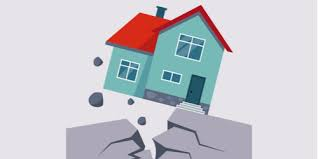 Karakterizira ga pomicanje ili podrhtavanje tla, ali ponekad može dovesti i do pucanja Zemljine kore. 

Potres najčešće nastaje uslijed pomicanja, odnosno sudaranja, zemljinih tektonskih ploča, što je potaknuto velikim količinama energije koje oslobađa Zemlja.
Prikaz tektonskih ploča
Potresi – prirodna pojava
Kod pojave potresa možemo razlikovati: 
1. Mjesto u unutrašnjosti Zemlje gdje 
se oslobađa energija
2. Centar žarišta i točka u kojoj potres 
počinje
3. Točka na površini Zemlje gdje se 
potres događa
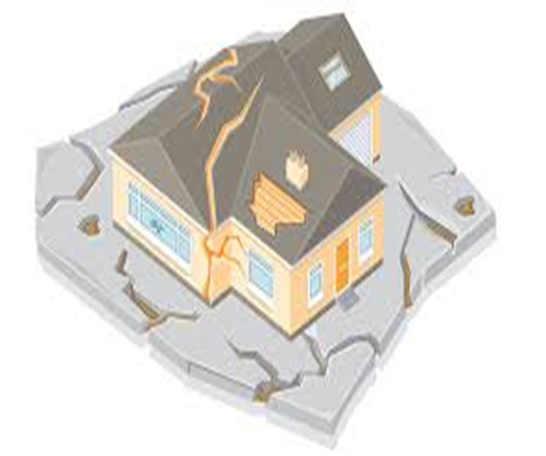 Potresi - upute
Prije potresa (u vašem obiteljskom domu):
1. Odredite jedno sigurno mjesto u svom domu
2. Uvijek imajte određene zalihe hrane
3. Pripremite svjetiljku, mobitel, torbicu prve pomoći
4. Upamtite gdje se nalazi sklopka za struju te ventili za plin i vodu
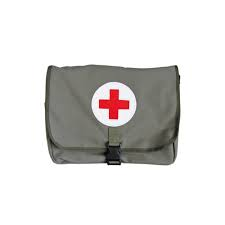 Potresi – upute (2)
Za vrijeme potresa:
1. Nemojte paničariti i pokušajte se smiriti
2. Izađite i udaljite se od drveća, uličnih svjetiljki, 
građevina
3. Ako ste na višim katovima zgrada, 
sklonite se pored nosivih zidova, 
ispod stola ili ispod nosivih greda
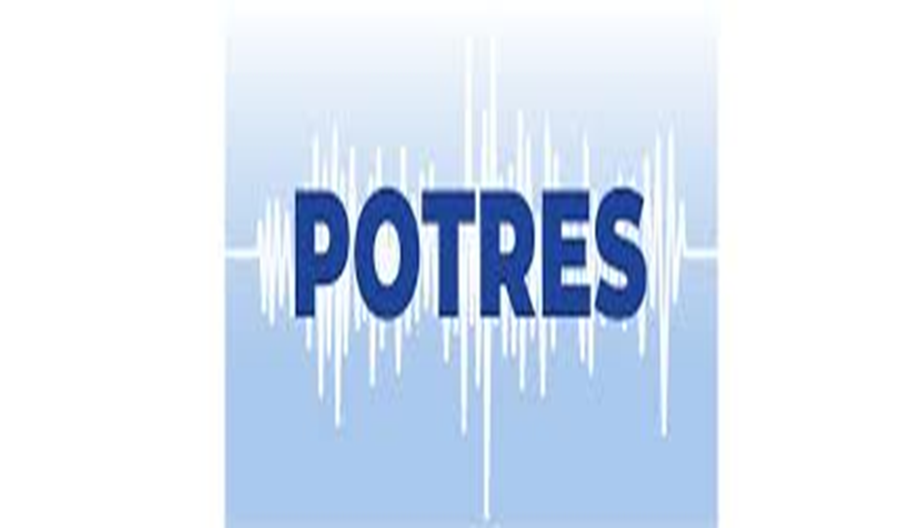 Potresi – upute (3)
4. Ne koristite dizalo ni stubište
5. Odmaknite se od stakla, prozora, zrcala, 
visokog pokućstva, pregradnih zgrada
6. Čuvajte se padajućih dijelova sa zgrada
7. Ostanite na otvorenom
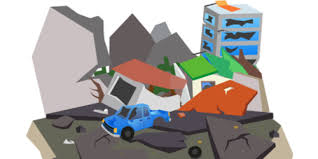 Kako zaštititi sebe za vrijeme potresa?
Pogledat ćemo kratki video o zaštiti tijekom potresa.
https://www.youtube.com/watch?v=psOzzPq25cQ
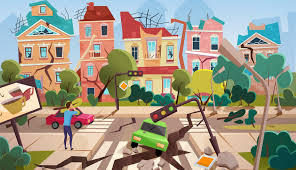 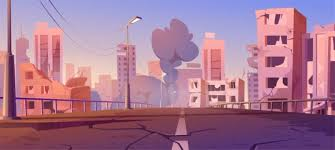 Potresi - upute (4)
ZAPAMTITE!
Potres ne možemo spriječiti, ali možemo naučiti kako se bolje zaštititi.
Dobro je znati broj za krizna stanja 112.
Broj hitne službe 194.
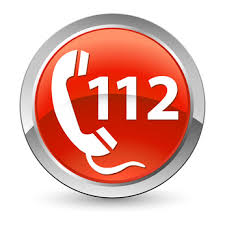 Kako se sve možete osjećati?
STRAH                                  NERASPOLOŽENOST

          GLAVOBOLJA

ZABRINUTOST
PROMJENA APETITA
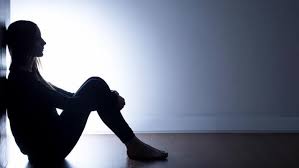 TUGA
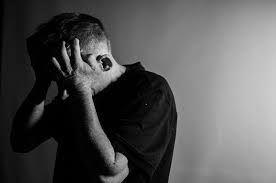 TEŠKOĆE SPAVANJA
Kako se sve možete osjećati? (2)
USAMLJENOST 

                                 
                                    
                                     
                                          LJUTNJA
POTIŠTENOST
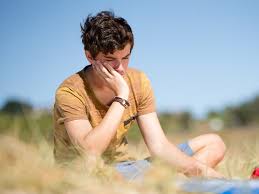 SLABIJA KONCENTRACIJA
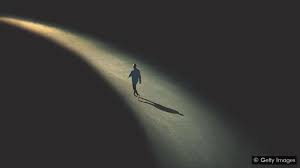 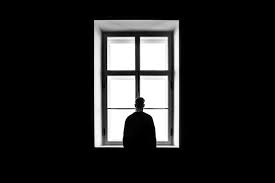 UZNEMIRENOST
Tko vam može pomoći?
Roditelji, nastavnik/ca, razrednik/razrednica, vršnjaci/prijatelji, pedagog
Ako osjetite potrebu, slobodno se javite djelatnicima škole!
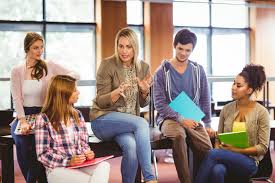 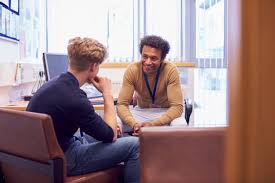 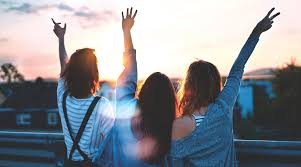 Što vam može pomoći?
CRTANJE, RAZGOVOR, VJEŽBANJE,
IGRA, GLAZBA, ŠETNJA,
DRUŽENJE S OBITELJI I PRIJATELJIMA,
KUĆANSKI POSLOVI, VOLONTIRANJE 
ili POMAGANJE DRUGIMA…
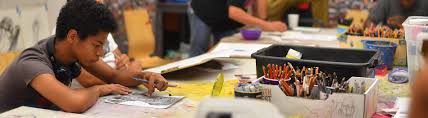 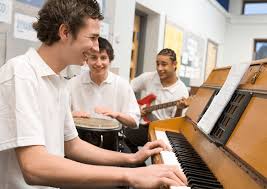 …UZ PRIDRŽAVANJE VAŽEĆIH EPIDEMIOLOŠKIH MJERA 
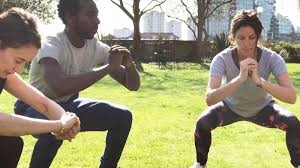 Kako se ponašati za vrijeme potresa u školi?
Detaljne informacije se nalaze na letku koji je priložen uz prezentaciju 
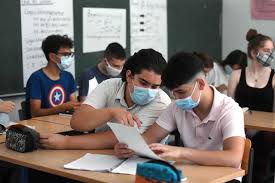 Svi djelatnici škole upoznati su s Planom evakuacije i spašavanja te je važno da u slučaju bilo kakve nepogode slušate njihove upute!
Vježba evakuacije u školi
Vježba evakuacije će se održati po povratku svih učenika u školske klupe.
Priložen vam je i letak koji pojašnjava postupak evakuacije.
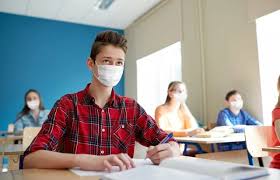 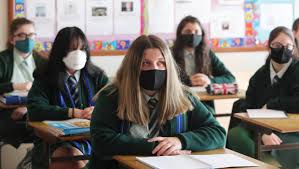 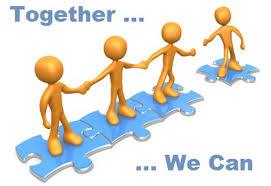 HVALA NA POZORNOSTI!